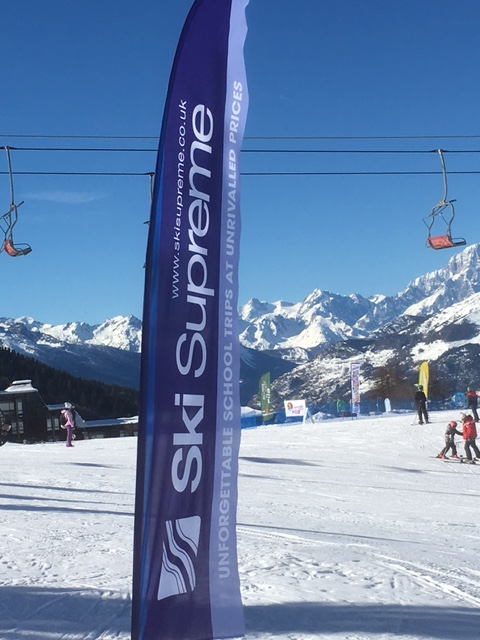 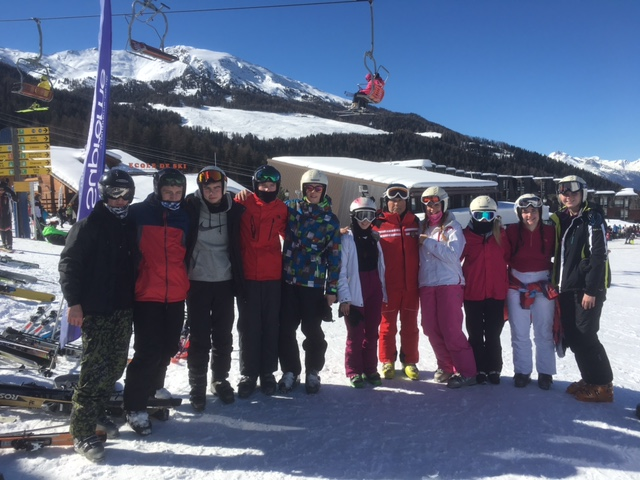 Mearns Castle
PILA 2019
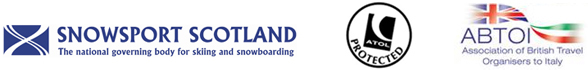 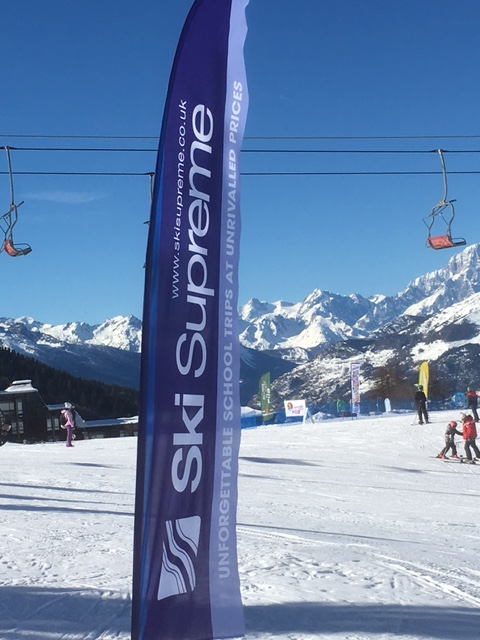 DEPARTURE DAY 1
SATURDAY  12TH JANUARY

13:30 Depart school travel to  Glasgow Airport
16:40 Easyjet flight departure
		23 kg Baggage Allowance  
19:55 Arrive Geneva
20:45 Transfer coach to hotel
22:30 Arrive Express Hotel
Allocate Rooms & settle in
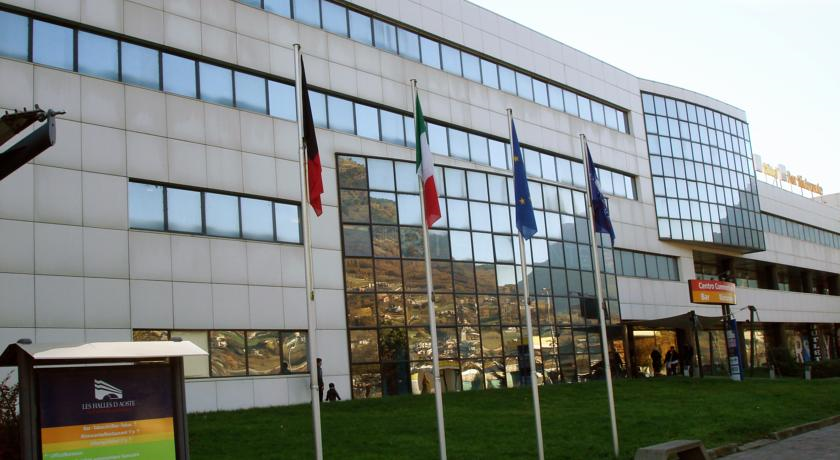 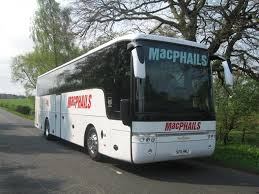 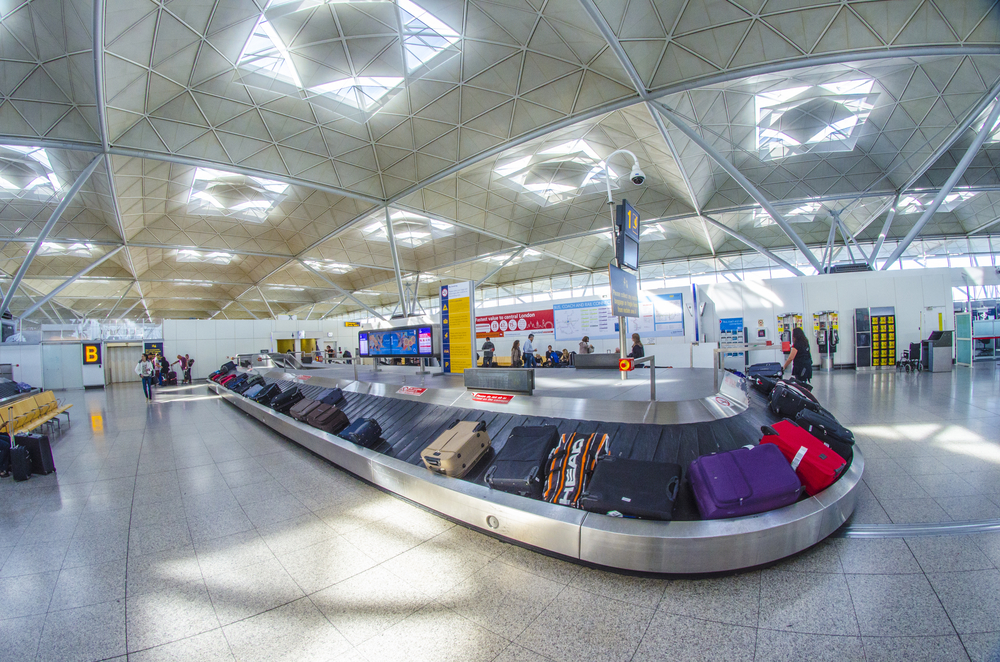 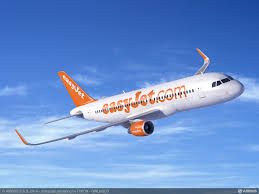 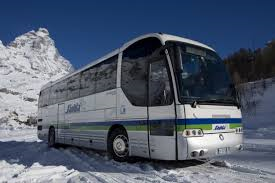 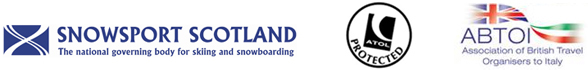 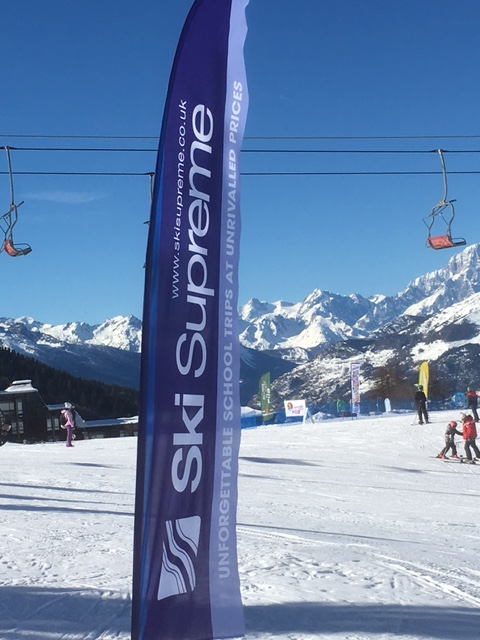 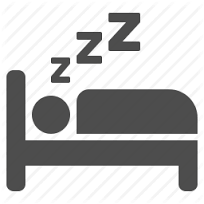 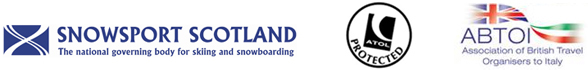 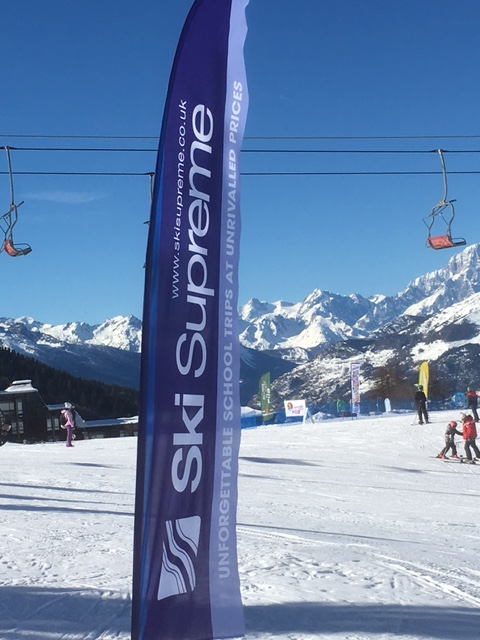 Day 2 – Day 6
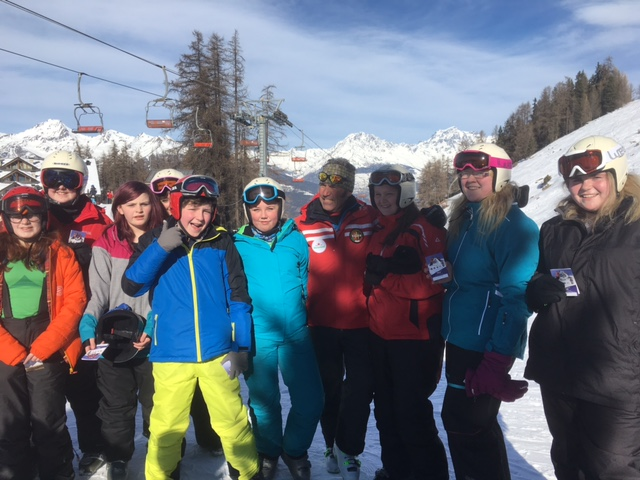 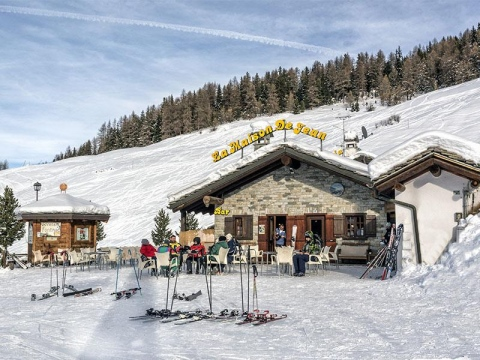 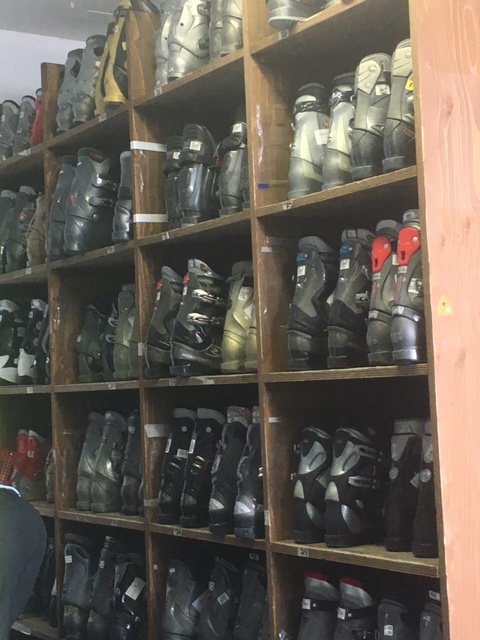 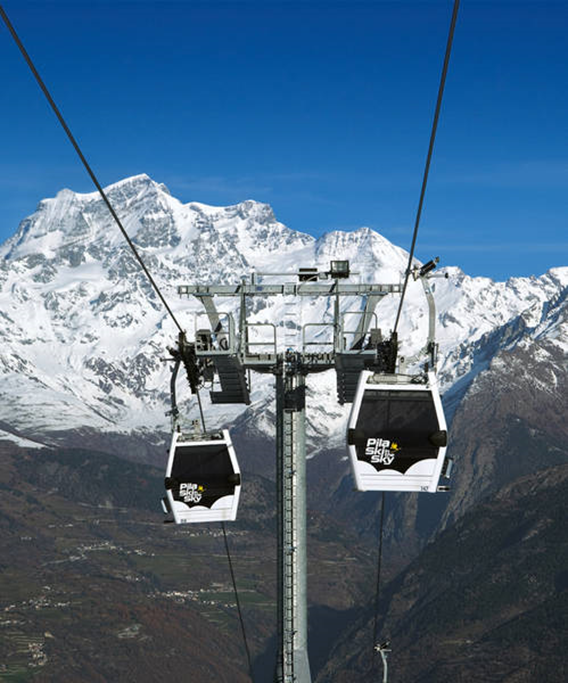 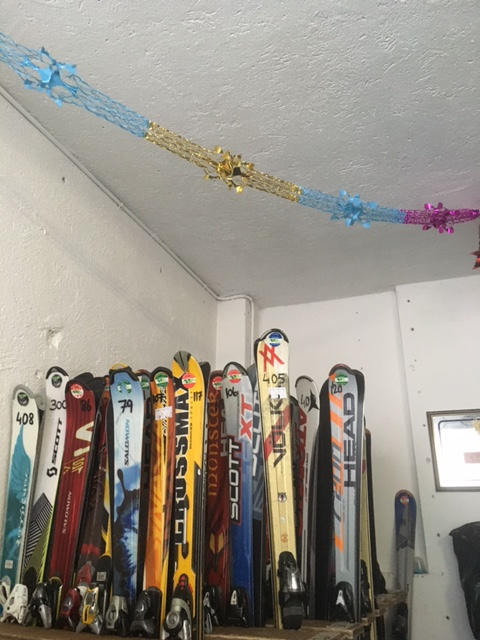 07:15 Breakfast
08:15 Depart for Pila
09:30 Issue Equipment
10:00	Lessons
12:00	Lunch
13:00	Lessons
15:00	Return Equipment to ski store
16:15	Return to Hotel
19:00	Dinner
20:15	Evening Activity
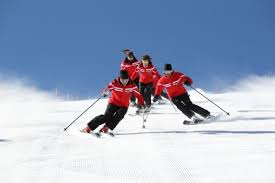 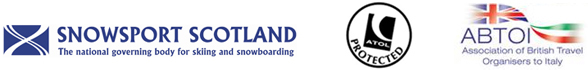 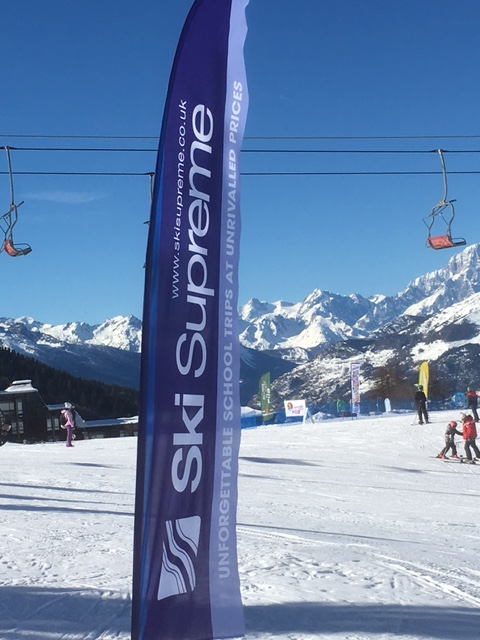 Evening Activities
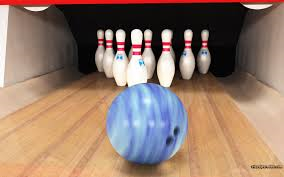 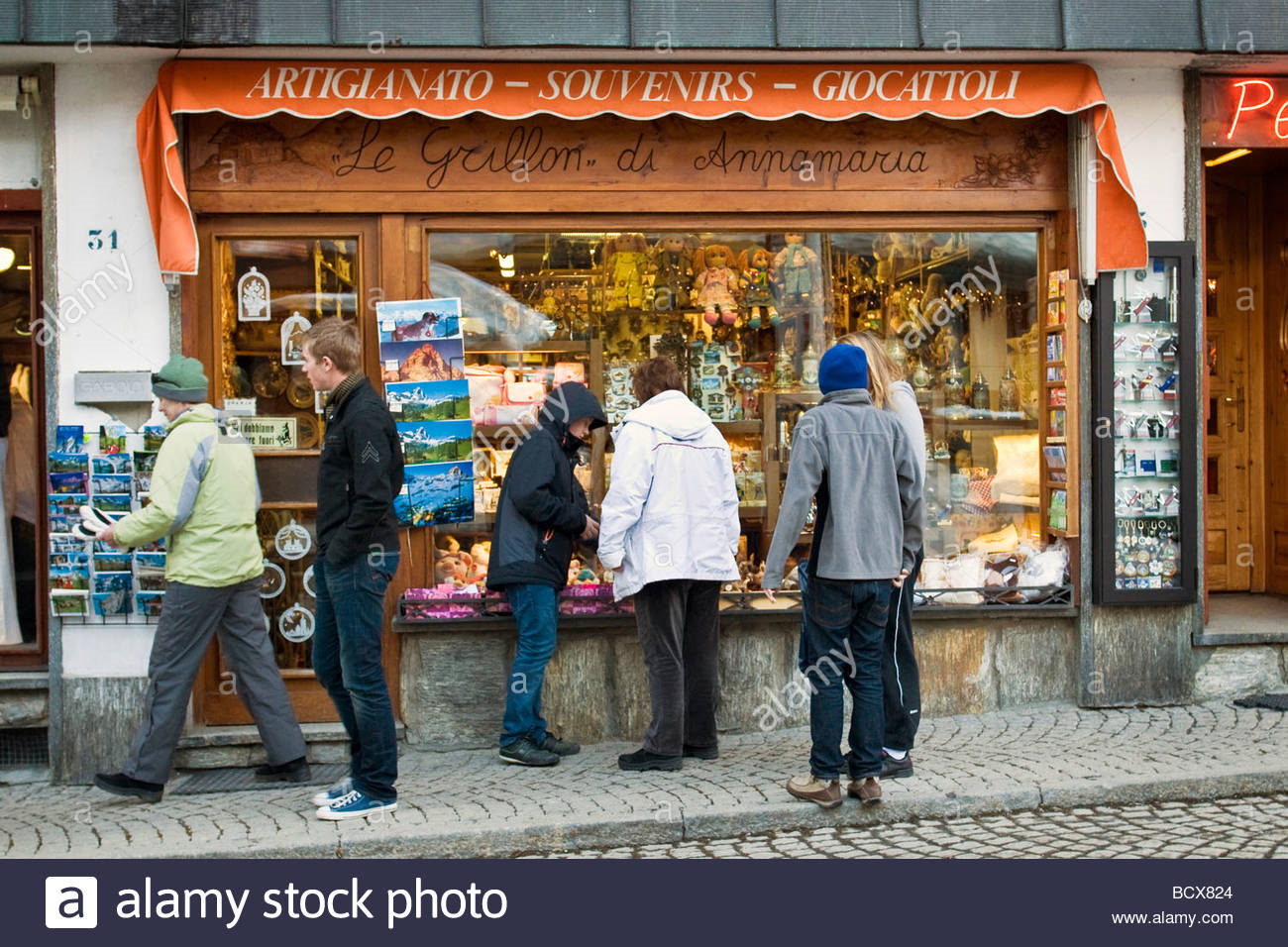 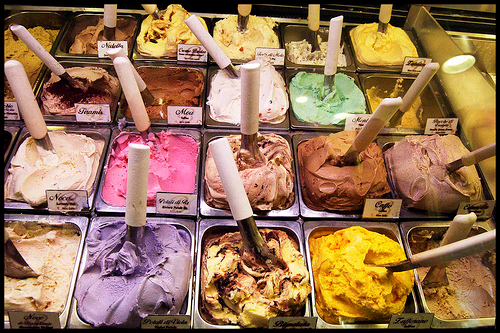 Video Arcade
Pizza
Bowling
Disco
Shopping 
(after skiing on last day)
Presentation & Quiz
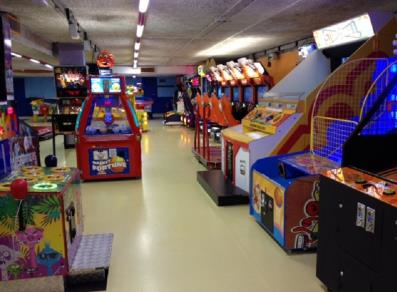 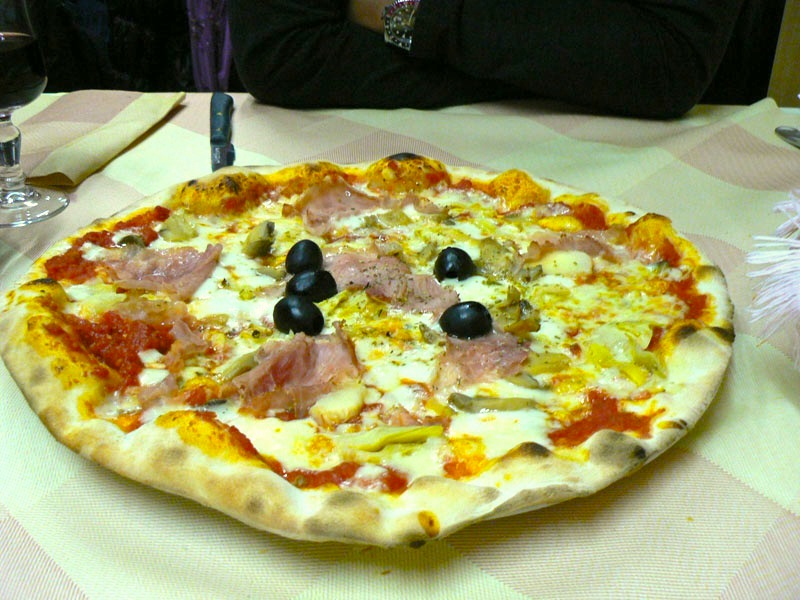 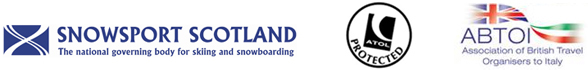 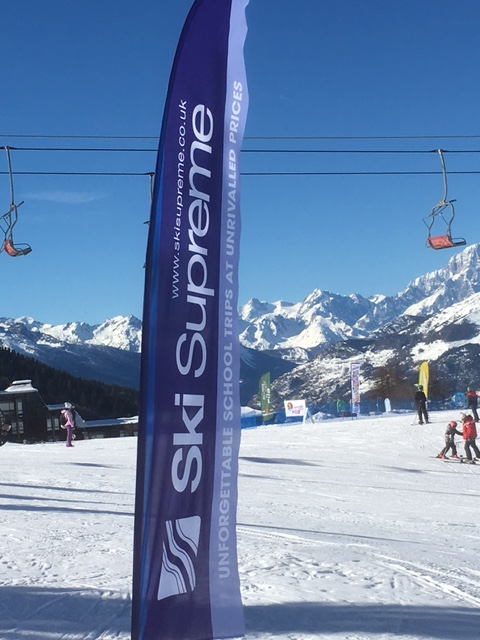 Return Date
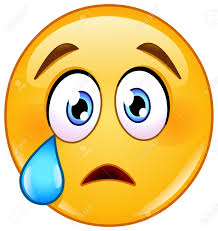 Friday 18th January
06:15 Breakfast
07:00 Arrive Milan Malpensa 
11:45 Easyjet Milan  Edinburgh
13:20 Arrive Edinburgh
14:00 Transfer coach to School
15:15 Arrive School
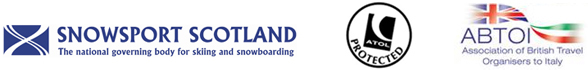 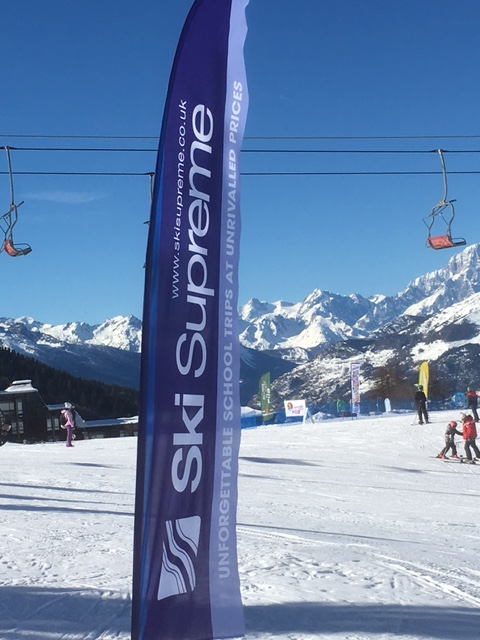 Clothing
SKI SOCKS (NOT FOOTBALL SOCKS) X 3
SALOPETTES OR TROUSERS AND WATERPROOF  OVERTROUSERS (NOT JEANS)
T- SHIRT OR POLO NECK X 2/3
BASE LAYERS X 2
FLEECE
SKI JACKET OR WATERPROOF ANORAK  
GLOVES OR MITTS (NOT WOOLLY MITTS)
HAT (COVERS WHOLE HEAD/EARS) THOUGH HELMETS WILL BE WORN
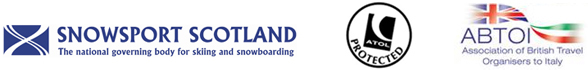 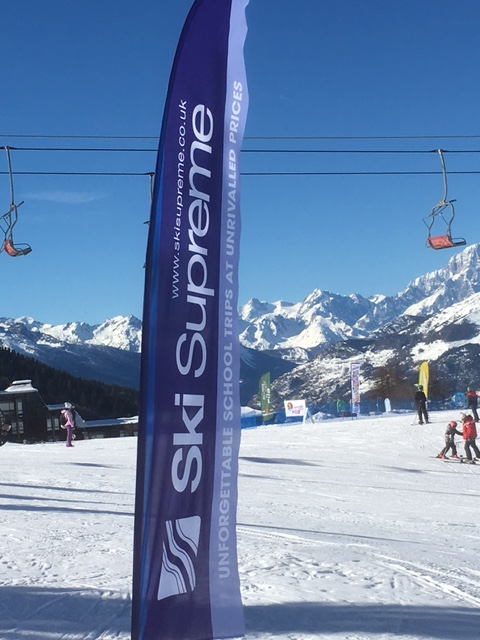 Clothing
LIP SALVE
SUN –CREAM
SUNGLASSES OR GOGGLES
APPROPRIATE FOOTWEAR FOR WALKING ON SNOW
NECK BUFF
OTHER CLOTHING FOR CASUAL/HOTEL WEAR
TOILETRIES
PYJAMAS
MEDICATION
INEXPENSIVE CAMERA
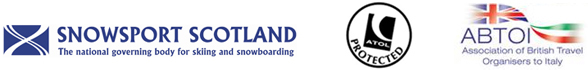 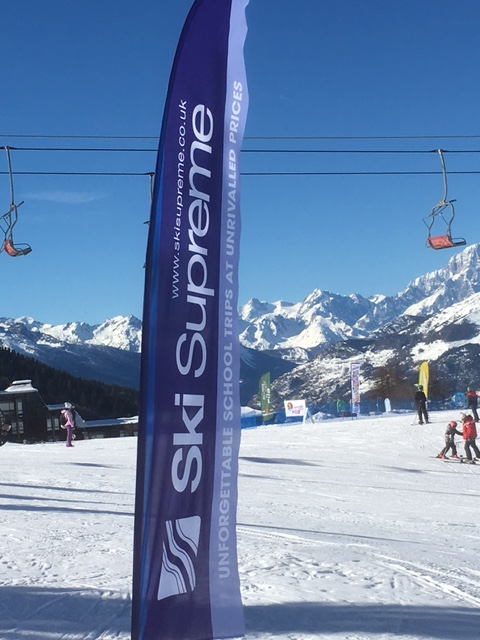 DON’T FORGET
EHIC Card
(www.nhs.uk)
Dietary
Medical
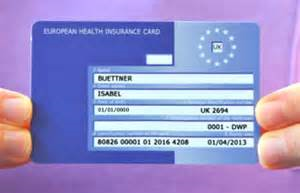 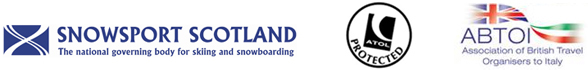